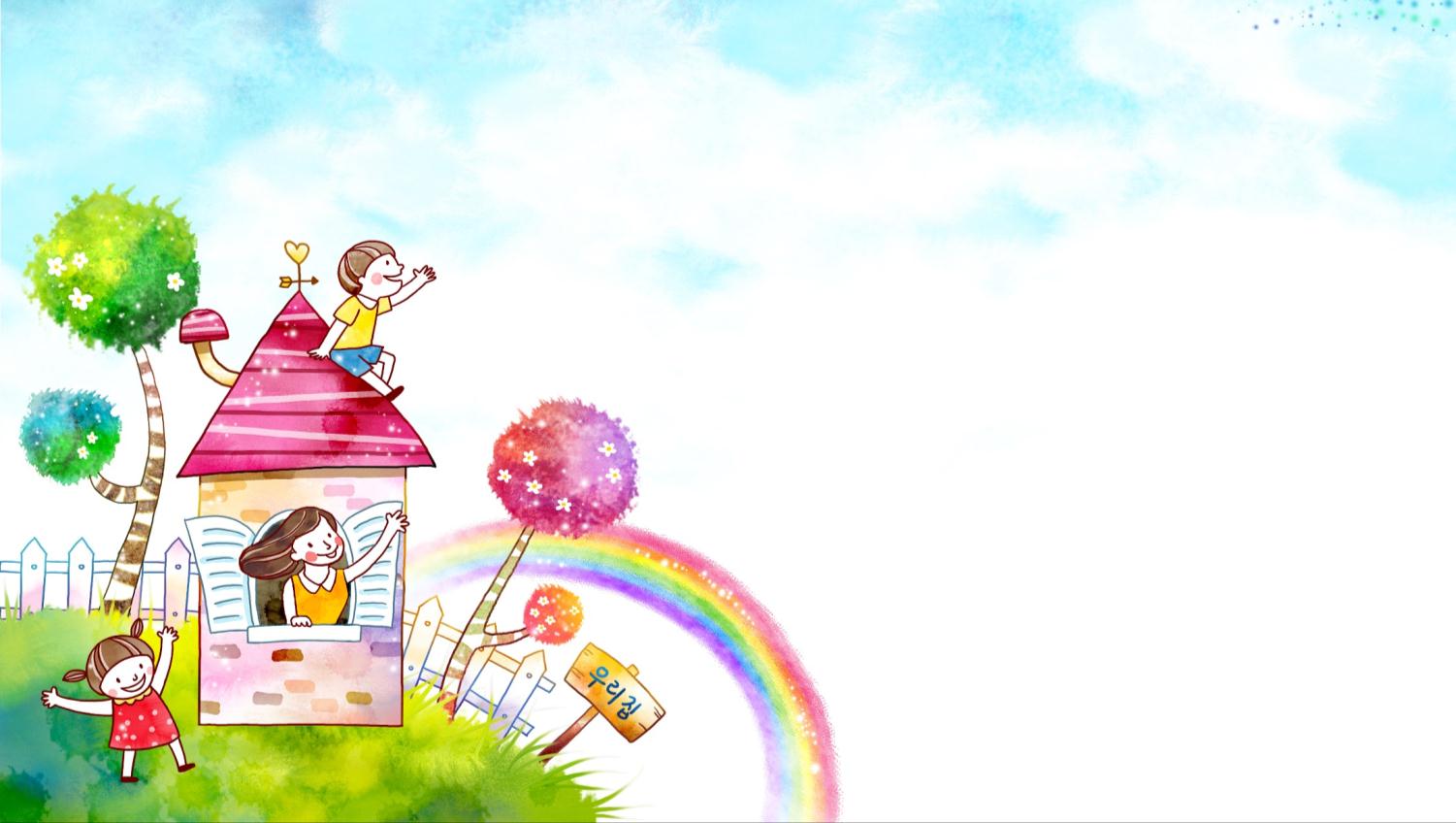 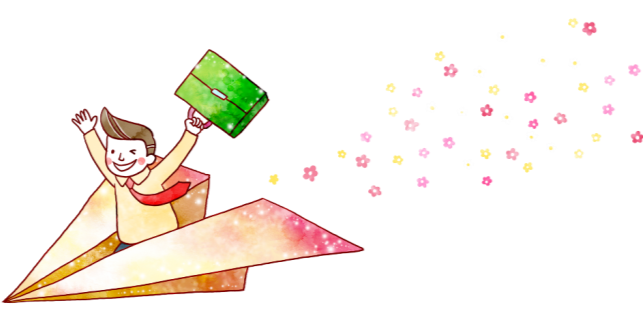 CHỦ ĐỀ 2 
NGÔI NHÀ CỦA EM
GV : Nguyễn Thị Hồng
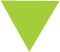 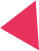 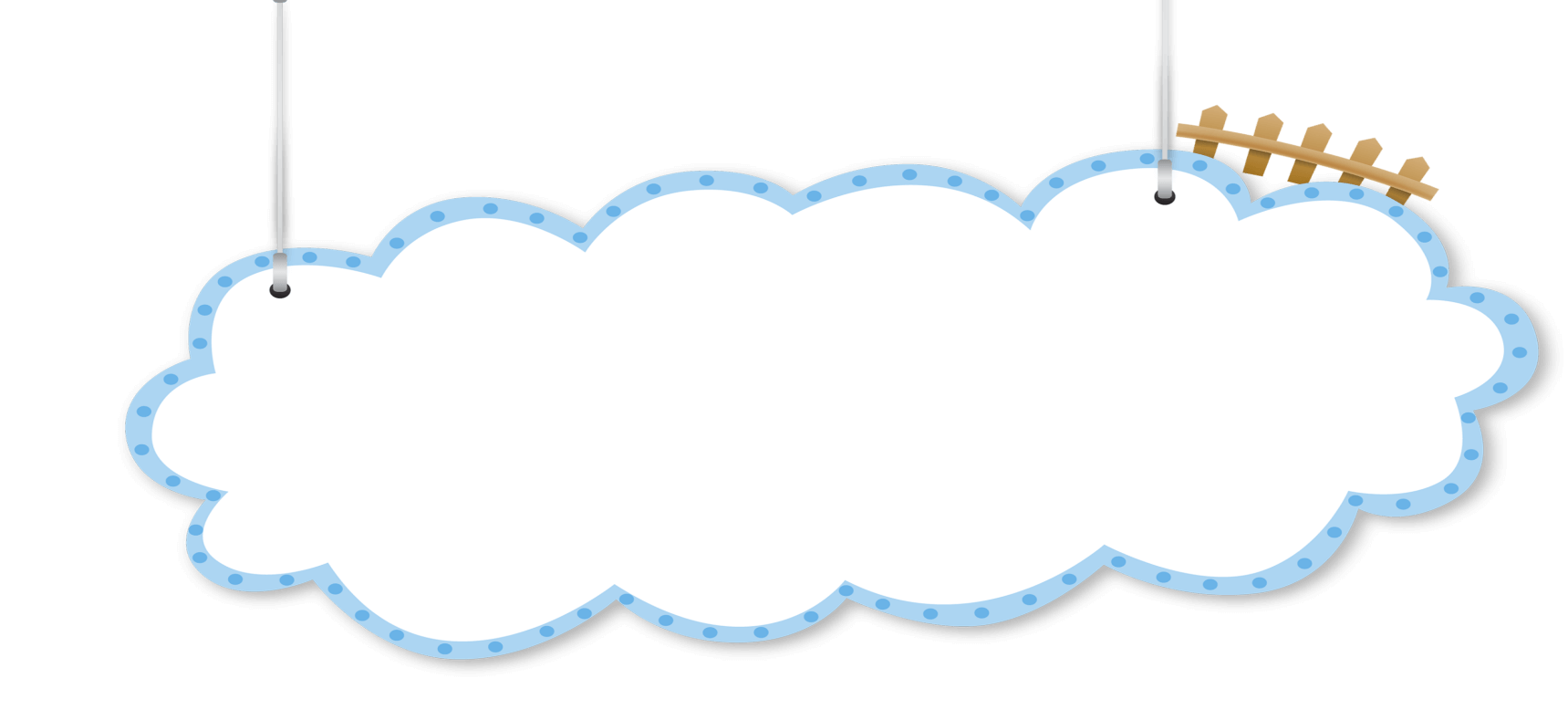 Tiết 2 
Vẽ nhà kết hợp với 
khung cảnh thiên nhiên
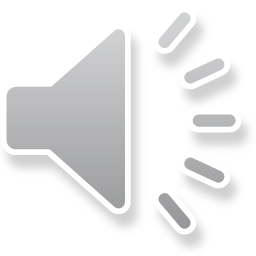 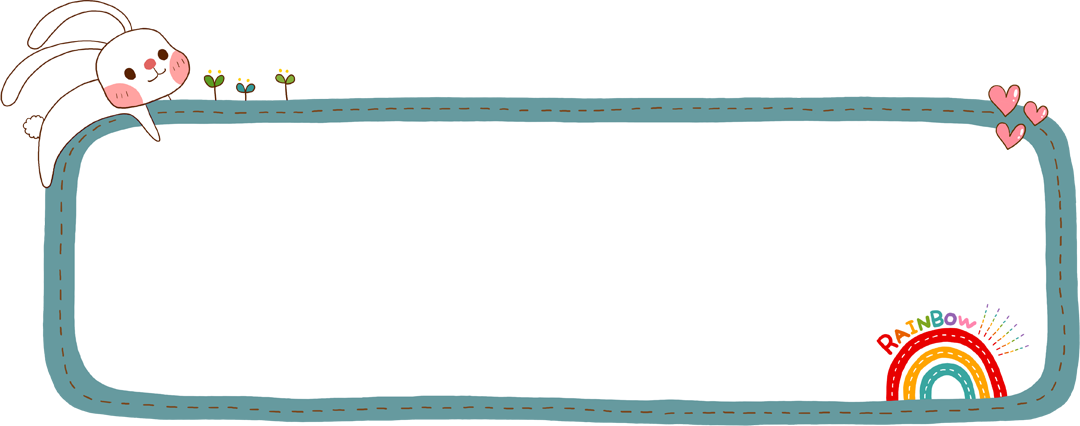 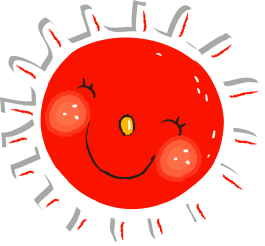 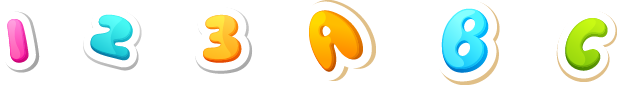 Khởi động 
Nghe bài hát 
“ Gia đình ”
Chuẩn bị đồ dùng học tập
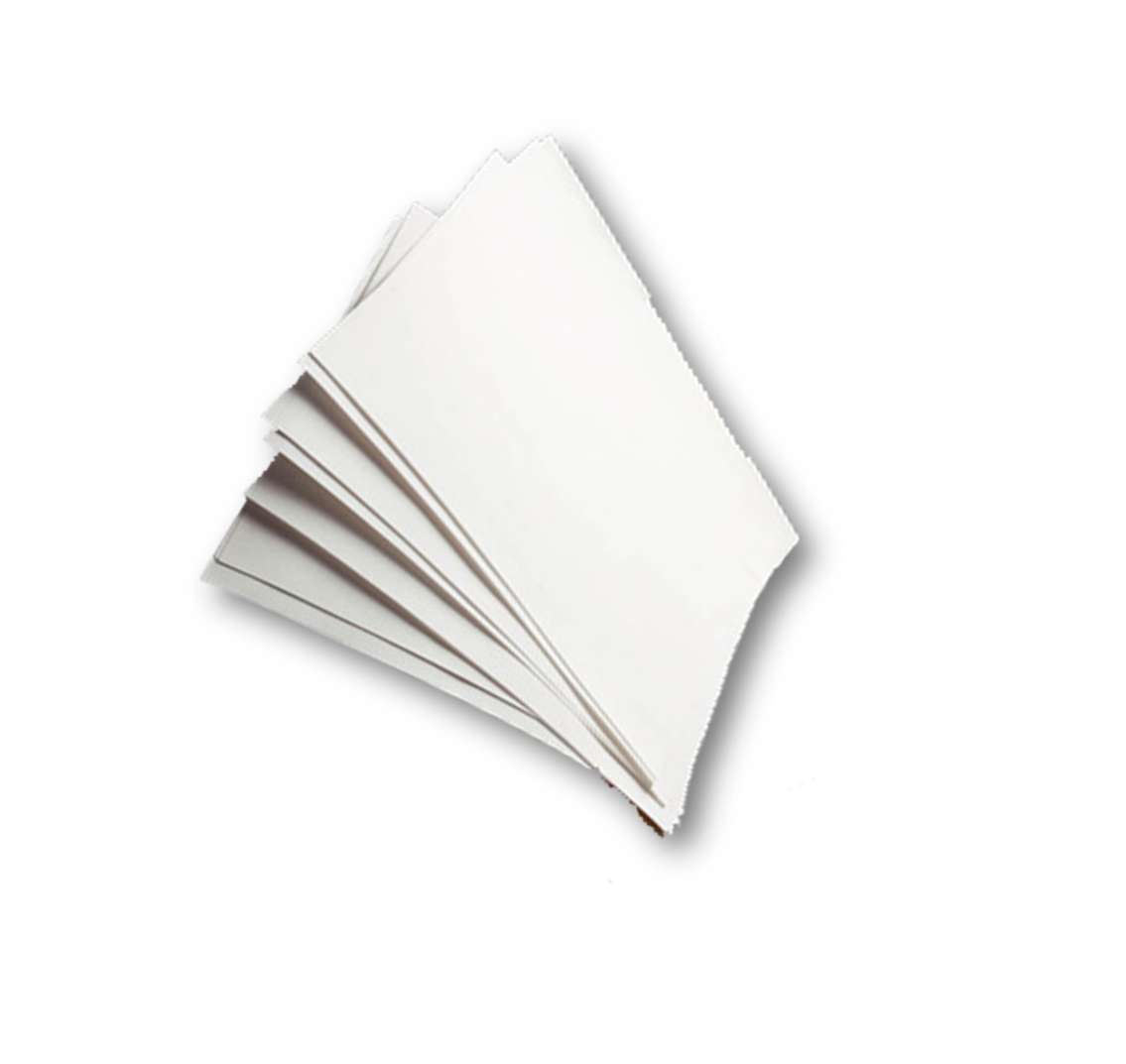 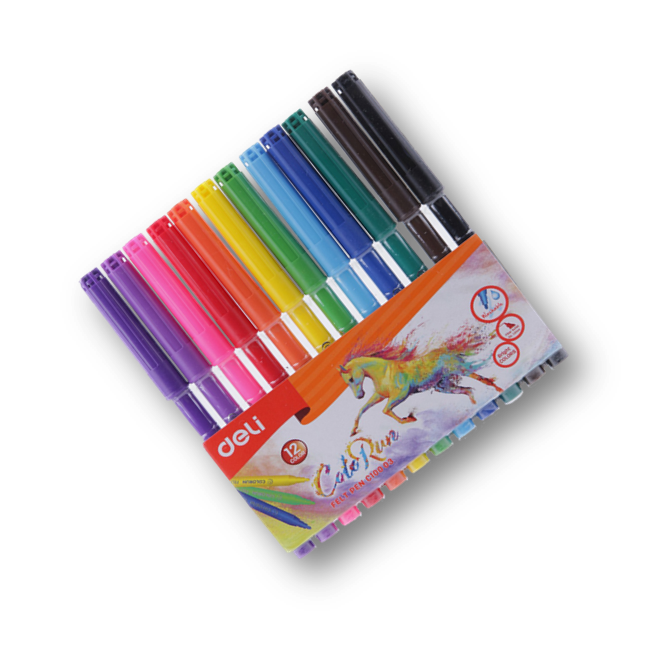 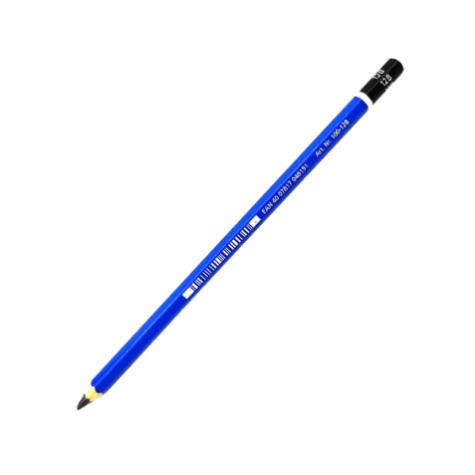 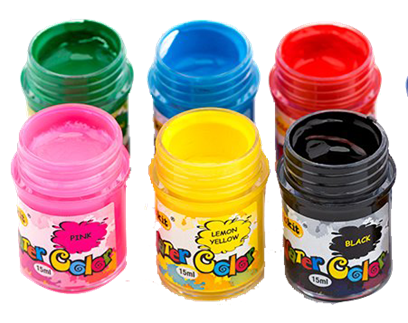 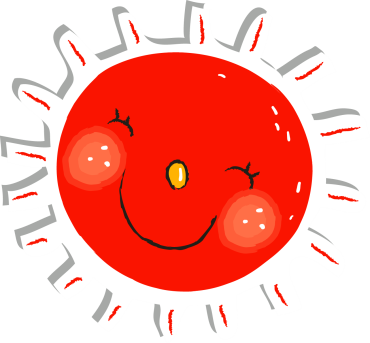 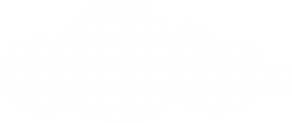 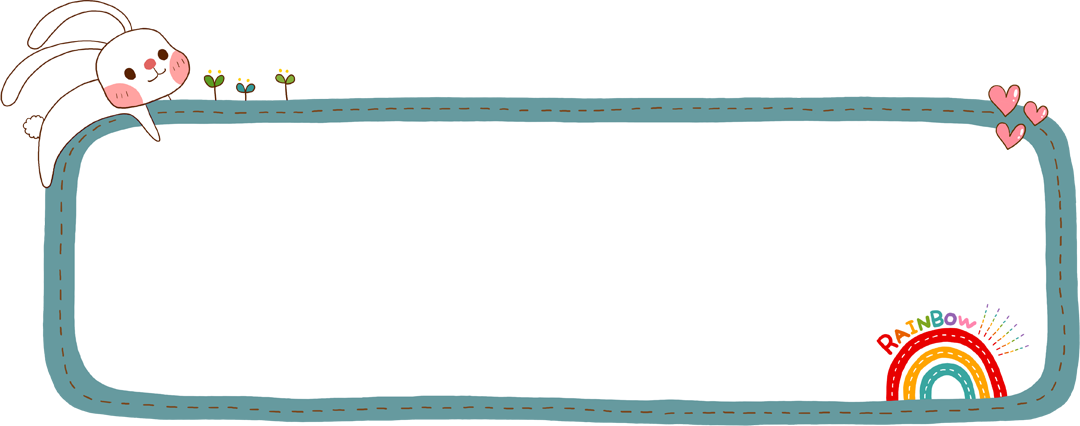 Hoạt động 1  
Khám phá
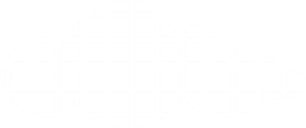 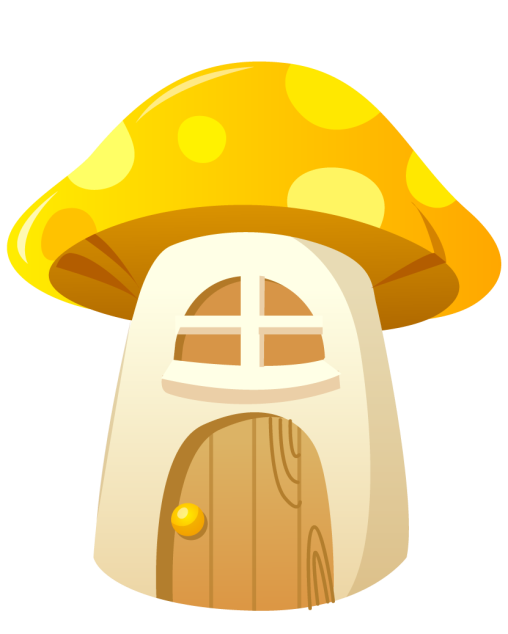 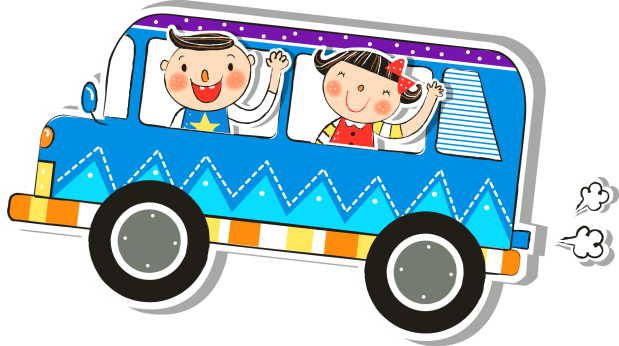 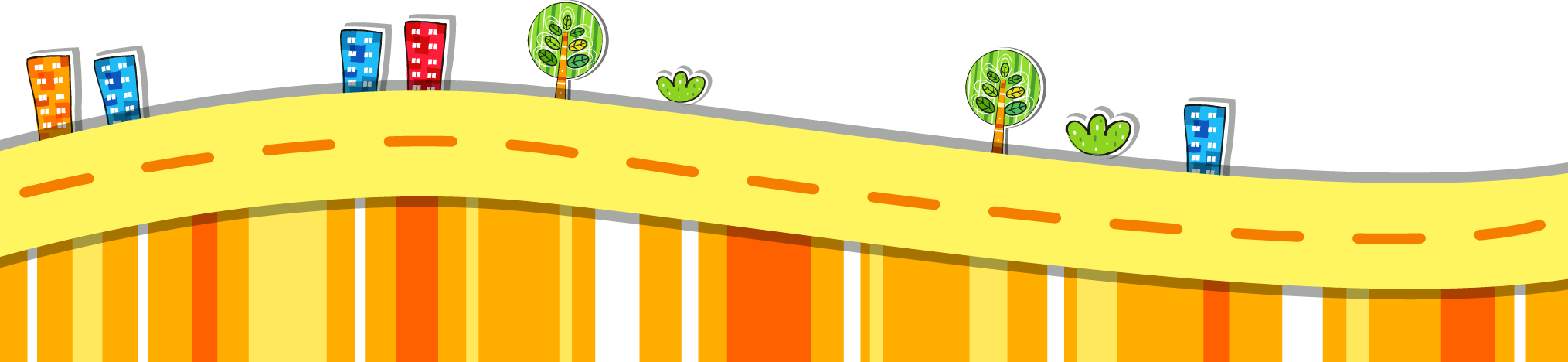 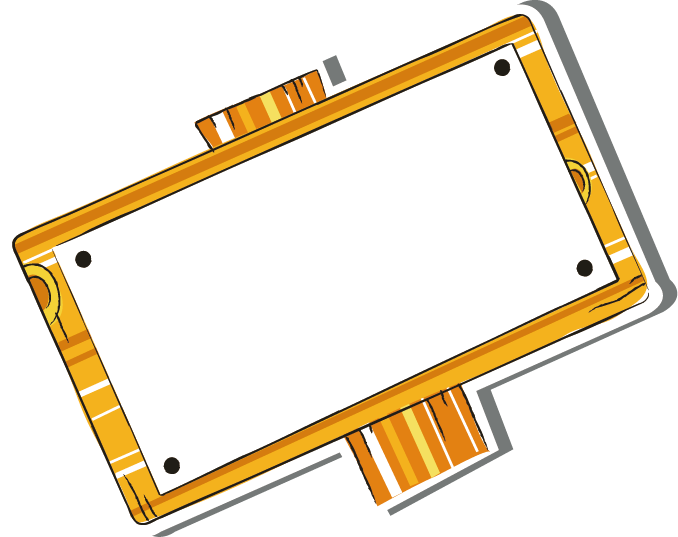 Quan sát, đặc điểm ngôi nhà 
Với khung cảnh thiên nhiên, 
Trong cuộc sống và trong tranh
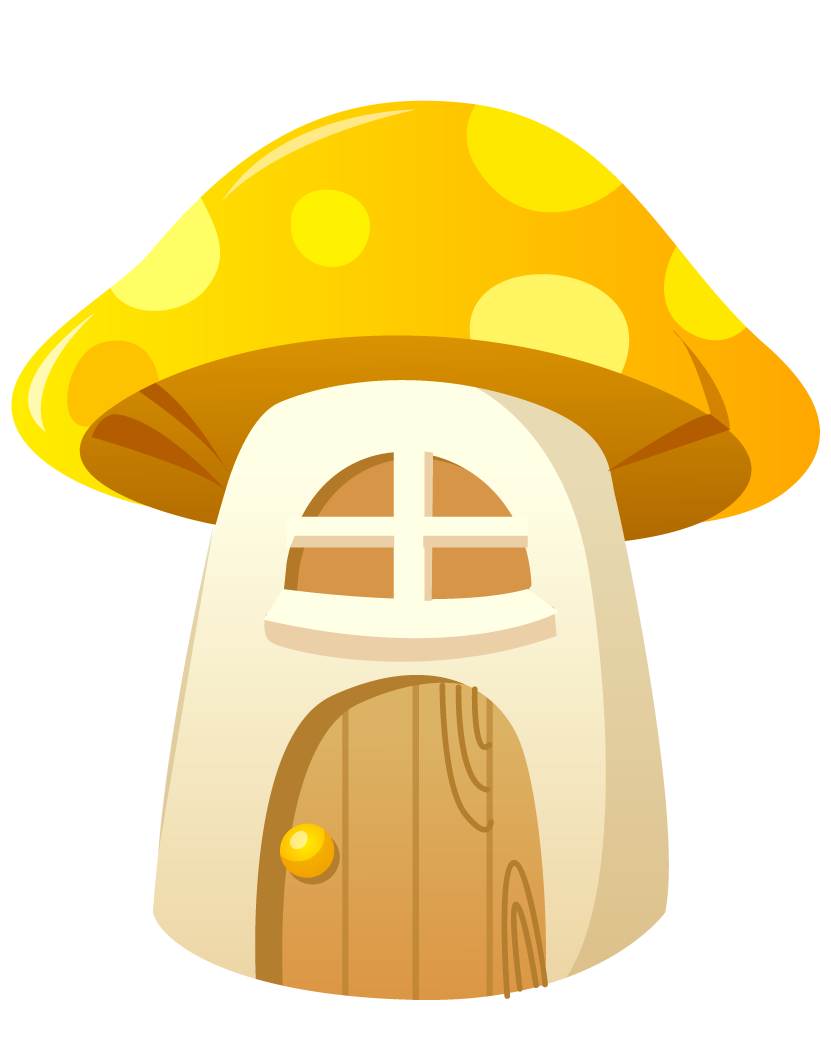 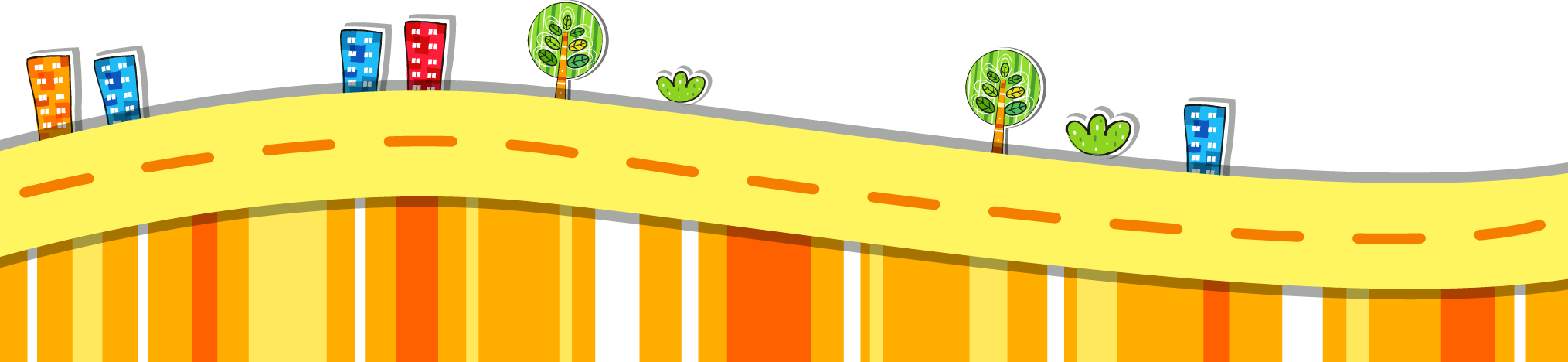 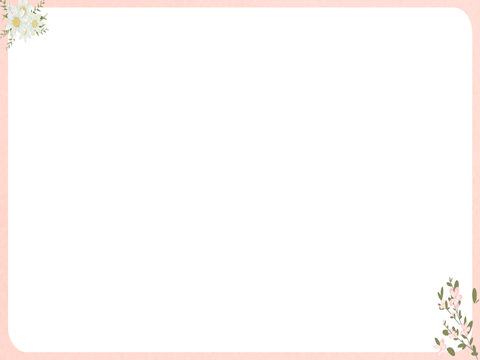 Ngôi nhà với khung cảnh thiên nhiên  nhiên
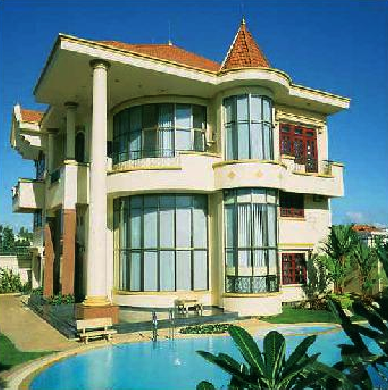 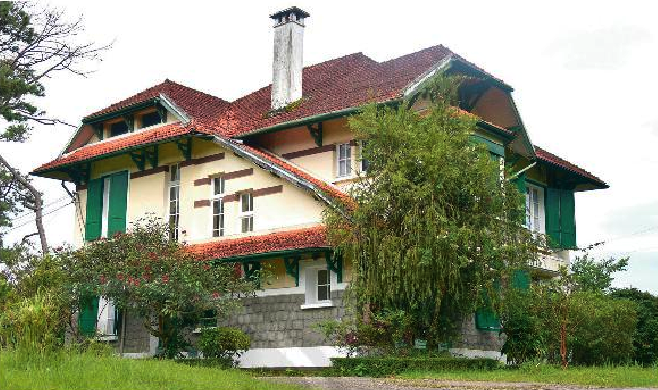 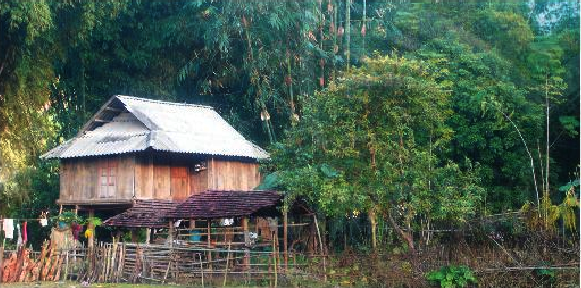 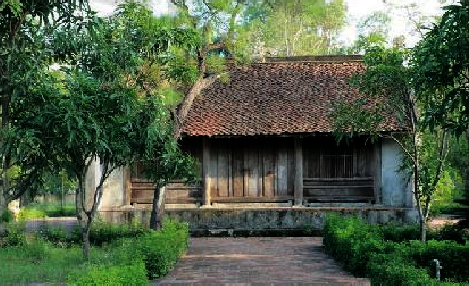 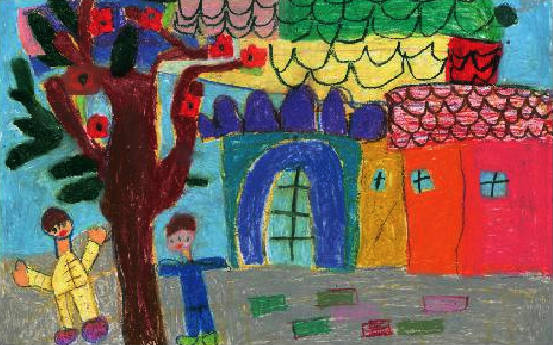 Ngôi nhà với khung cảnh thiên nhiên trong tranh
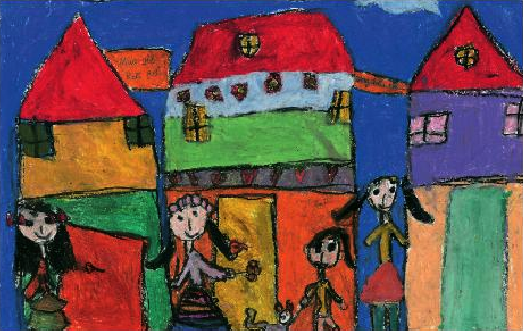 ( Ngôi nhà ước mơ của em ) 
 tranh sáp màu
( Ngôi nhà ước mơ  )
Tranh sáp màu
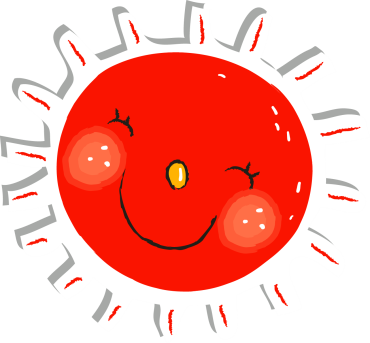 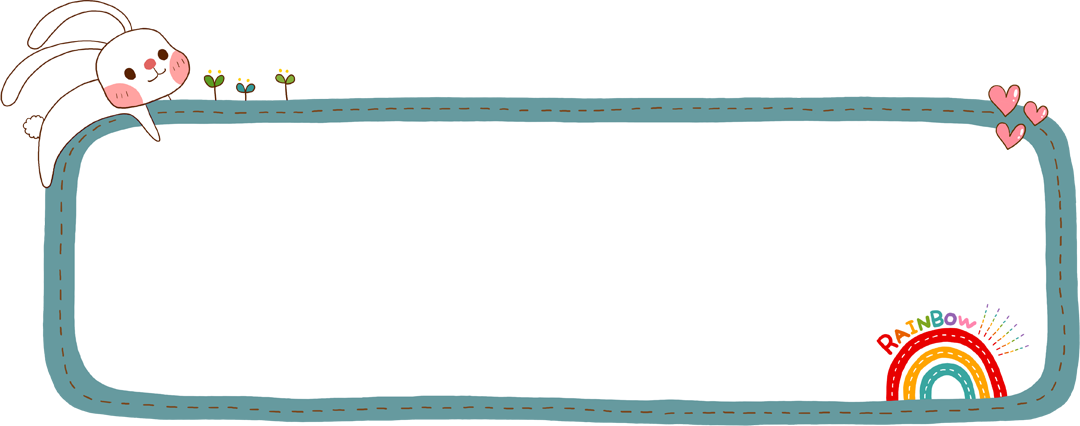 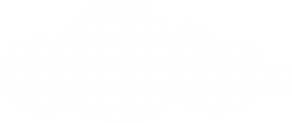 Hoạt động  2 
Kiến tạo kiến thức 
kỹ năng
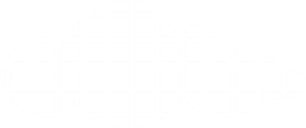 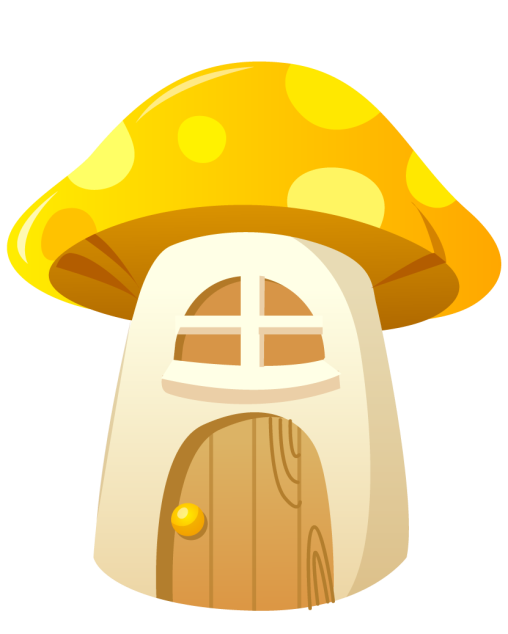 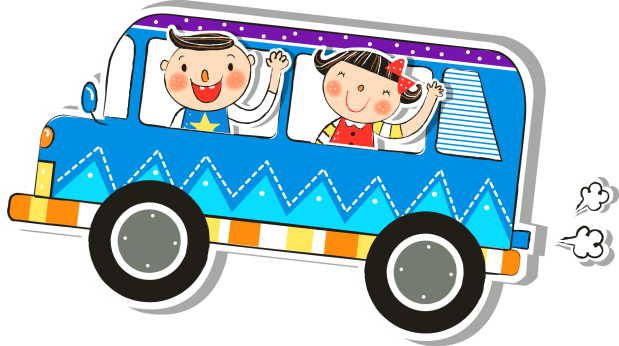 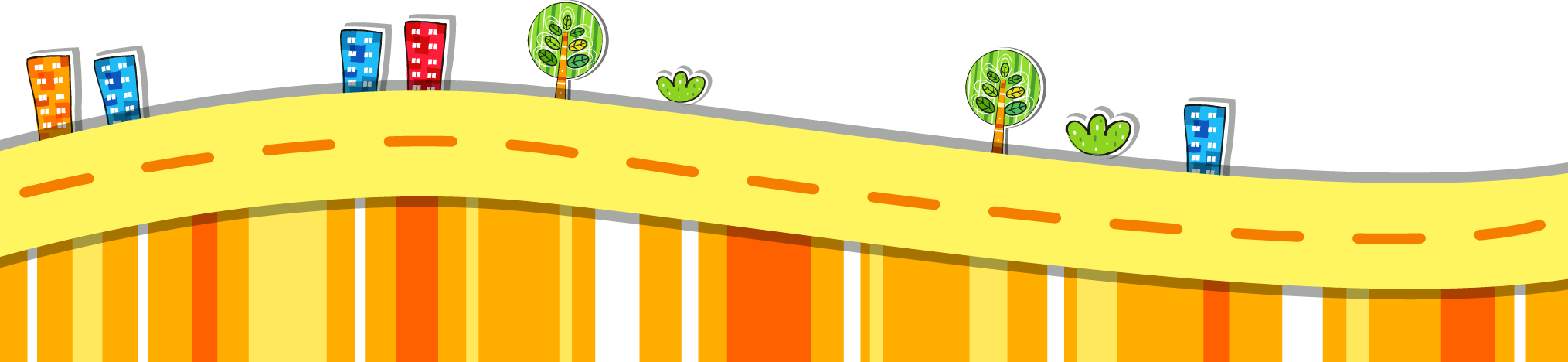 Vẽ nhà với khung cảnh thiên nhiên
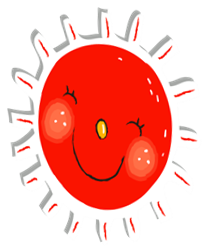 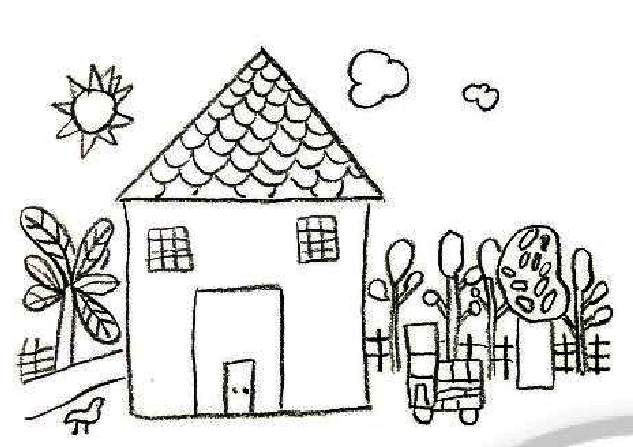 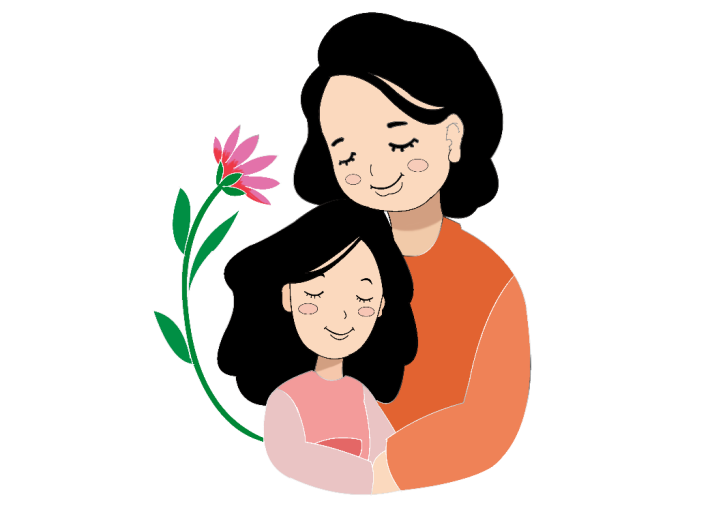 Bước 1 
vẽ nét ngôi nhà và cảnh thiên nhiên quanh nhà
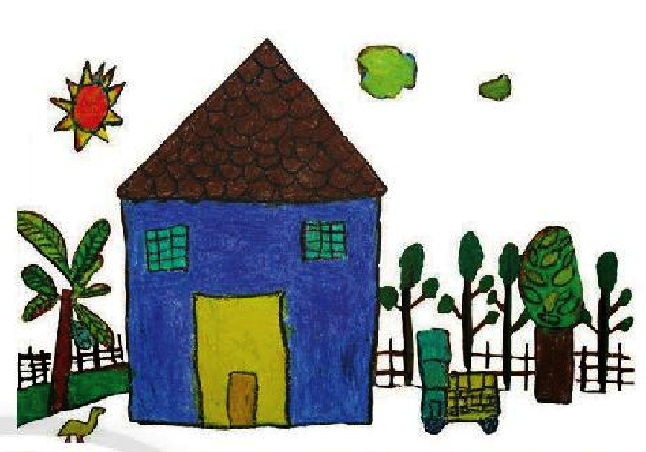 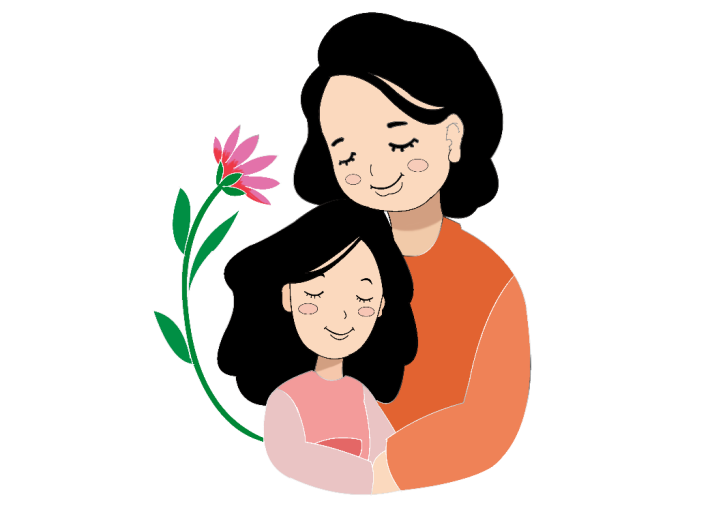 Bước 2 : Thêm cảnh thiên nhiên và tô màu 
         hình ảnh chính và phụ
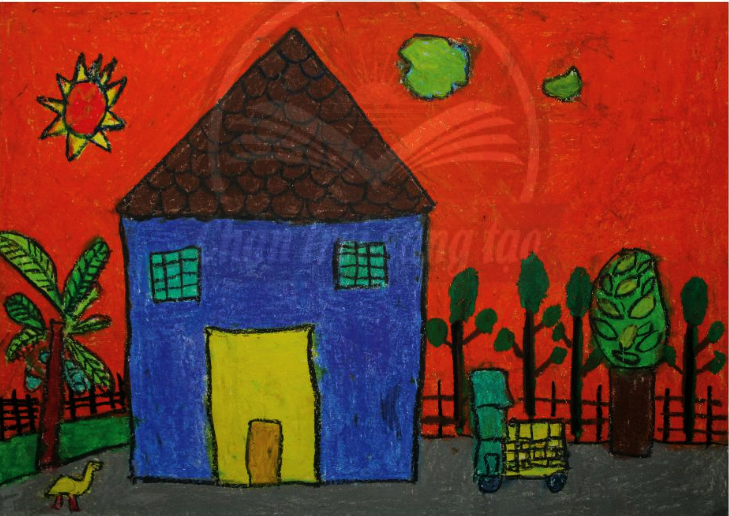 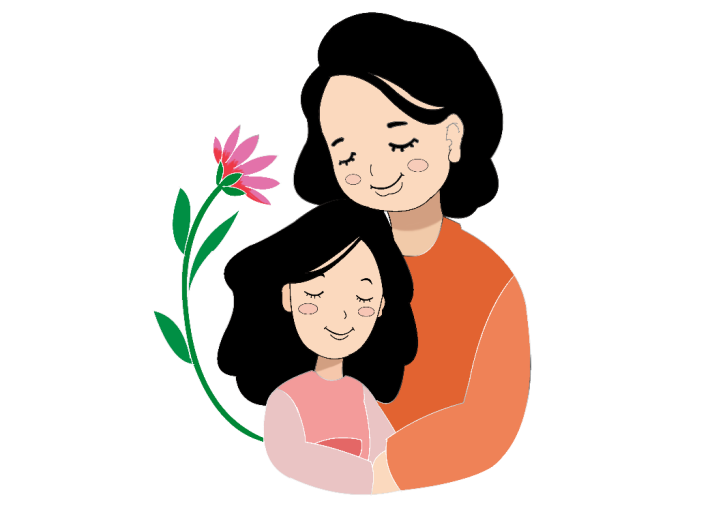 Bước 3 : Tô màu và hoàn thiện bài vẽ
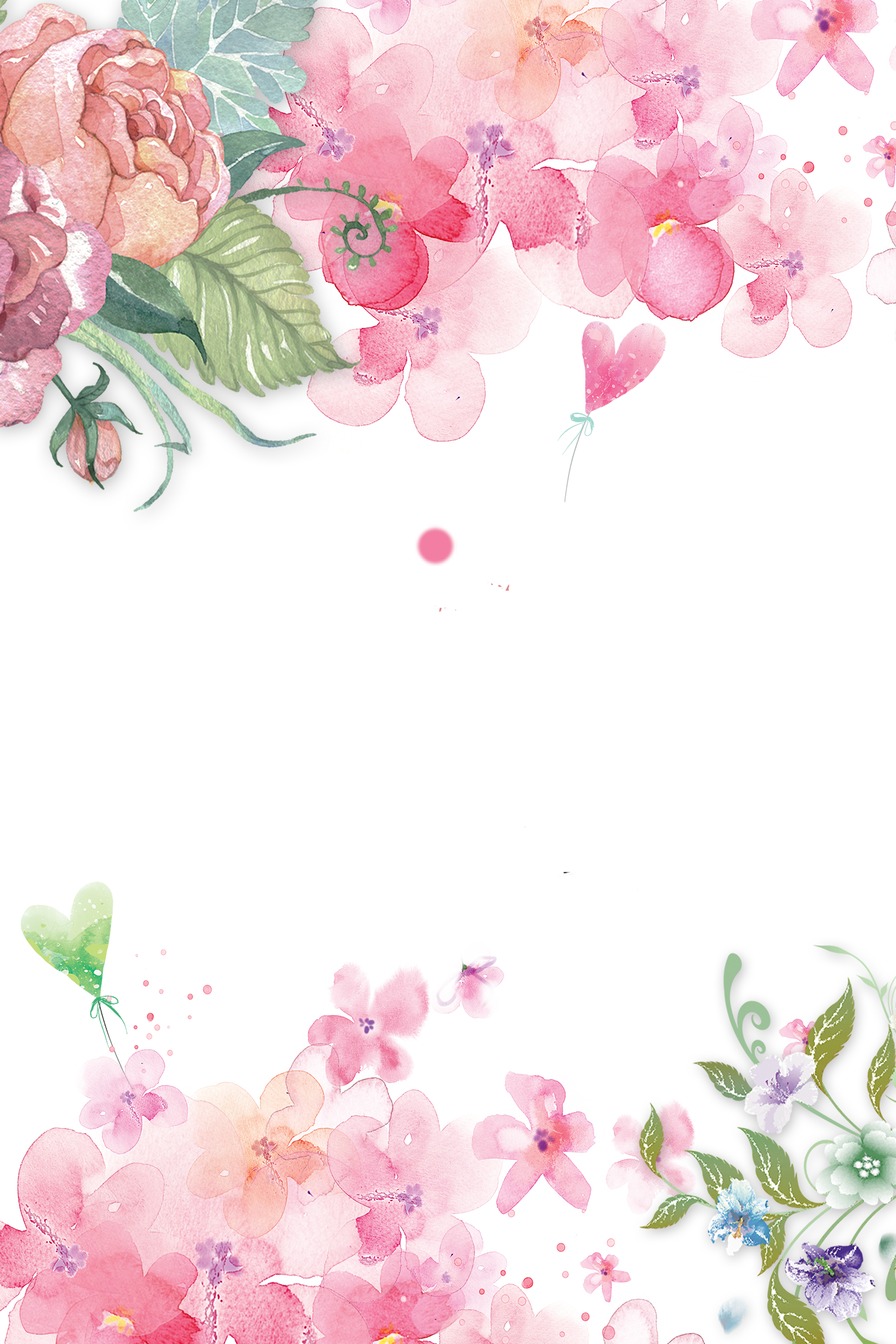 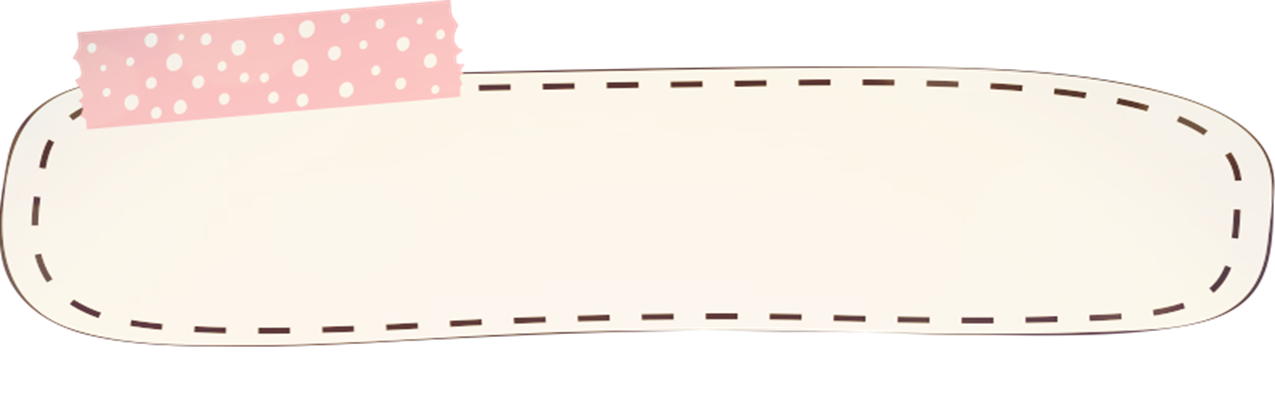 Tham khảo bài vẽ của các bạn 
để có thêm ý tưởng
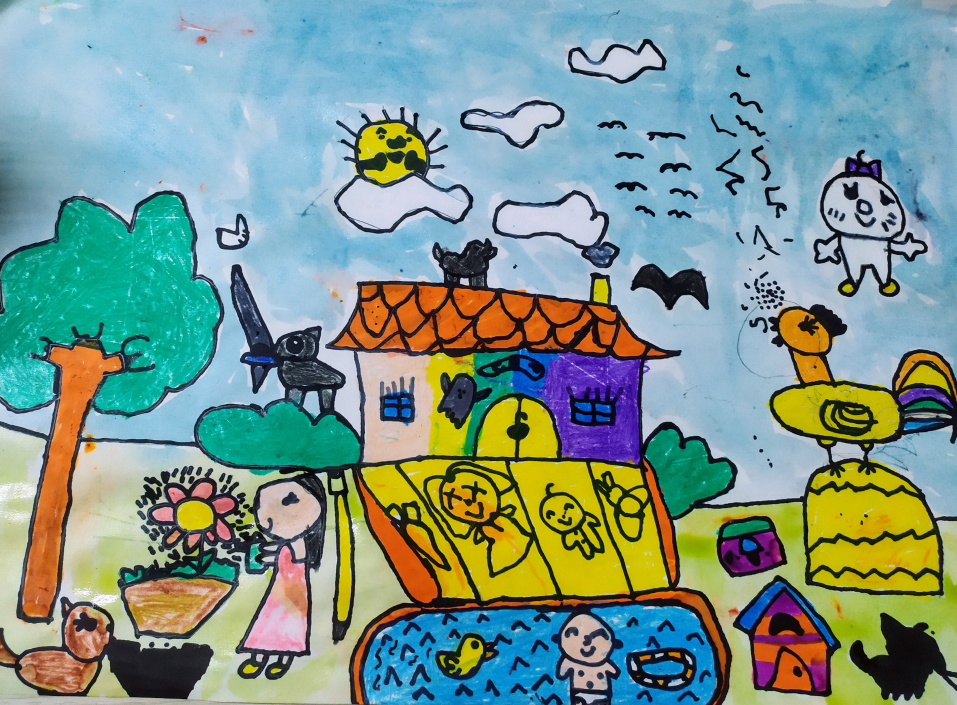 “ Ngôi nhà ước mơ ” – Tranh màu nước
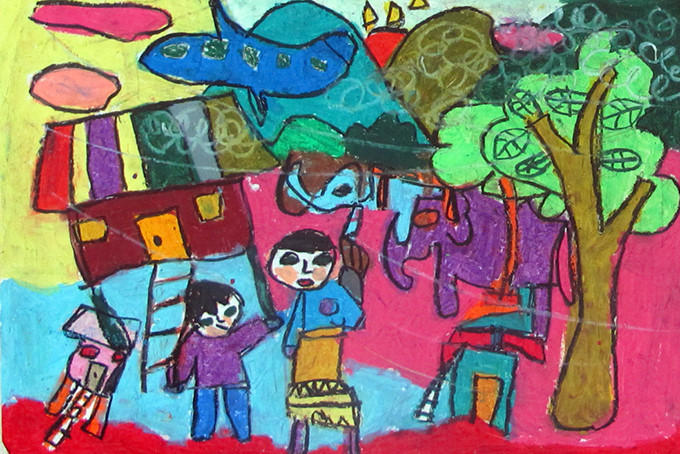 “  cảnh  quanh nhà em ” – tranh sáp màu
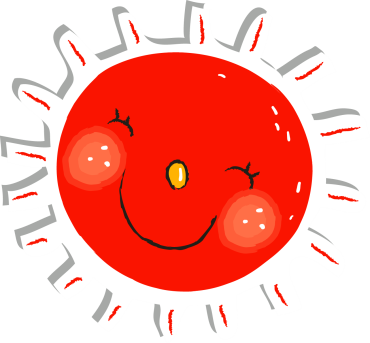 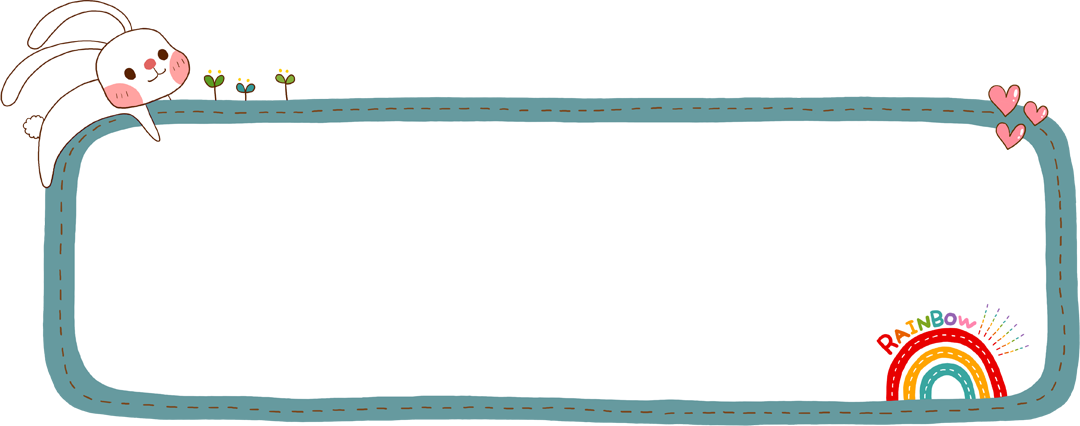 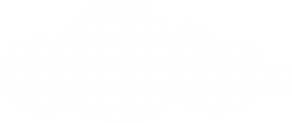 Hoạt động  3
Luyện tập – sáng tạo
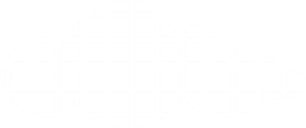 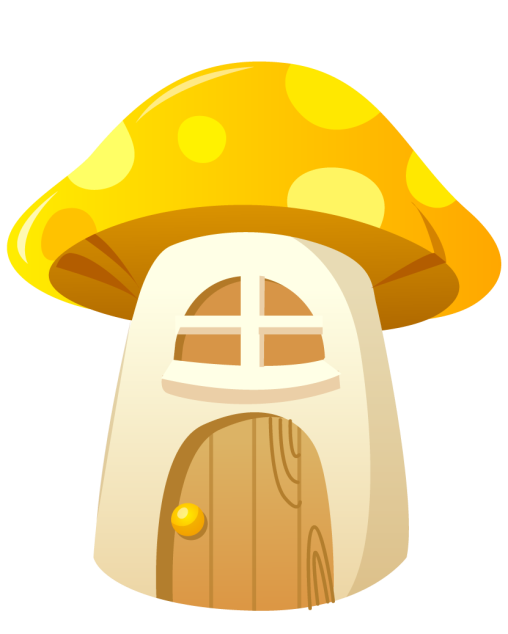 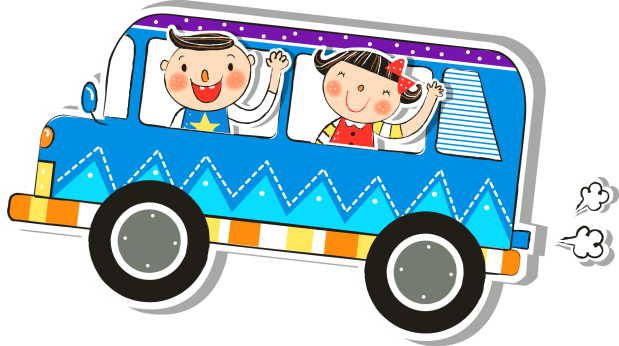 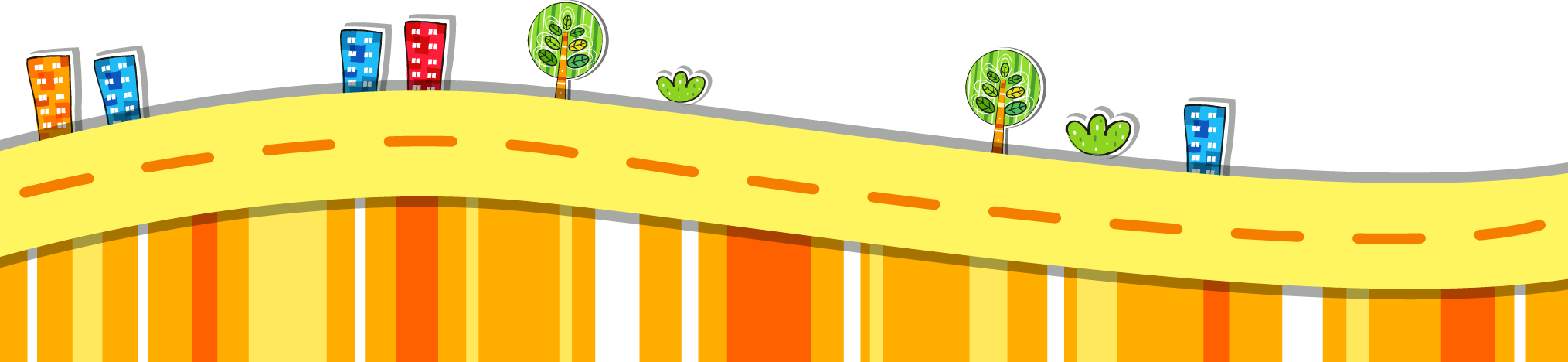 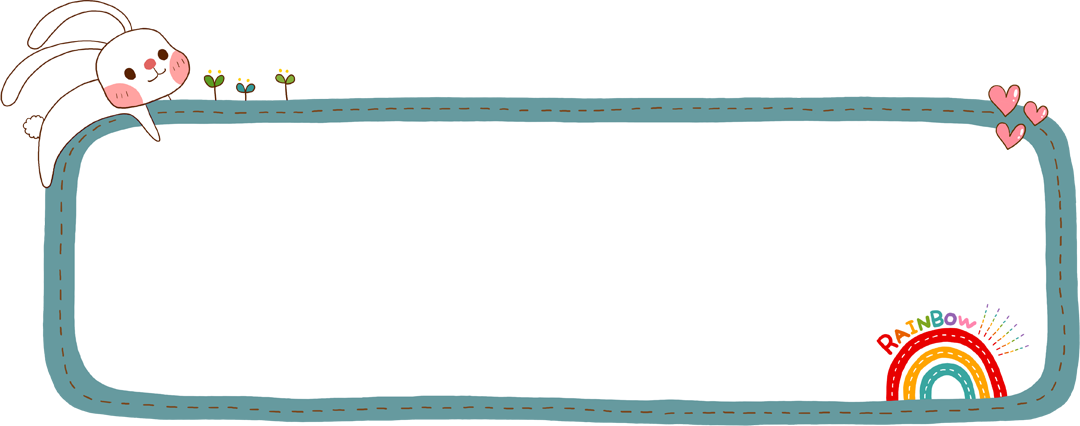 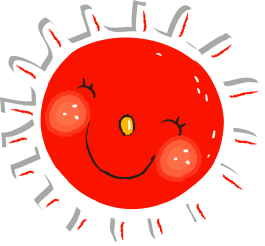 HS luyện tập thực hành 
. Vẽ tranh theo từng bước đã
hướng dẫn 
. Vẽ ngôi và cảnh thiên nhiên 
xung quanh theo ý thích của em
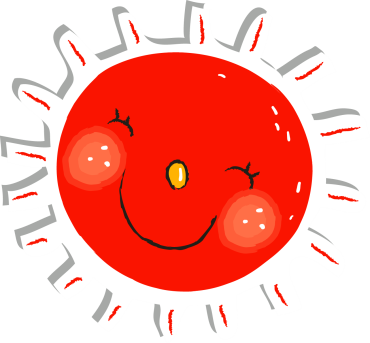 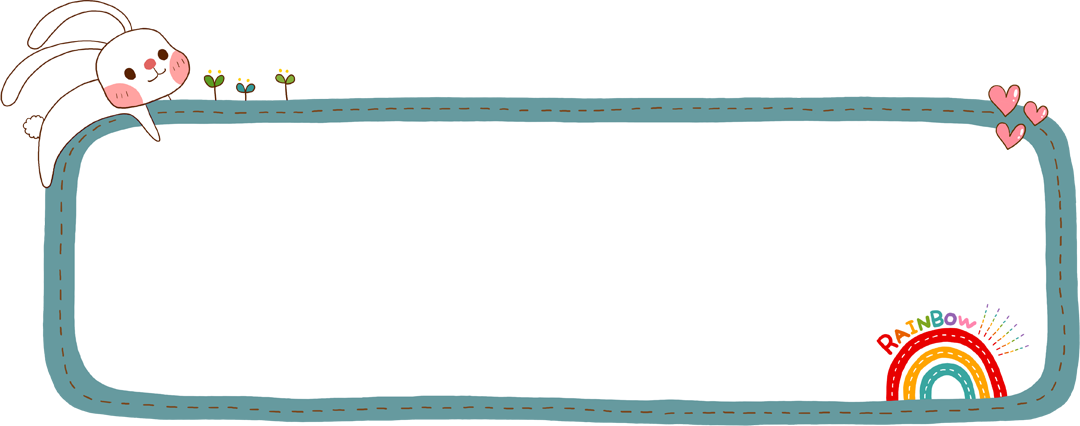 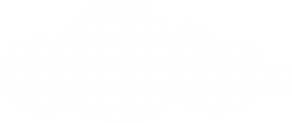 Hoạt động  4
Phân tích – đánh giá
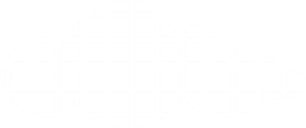 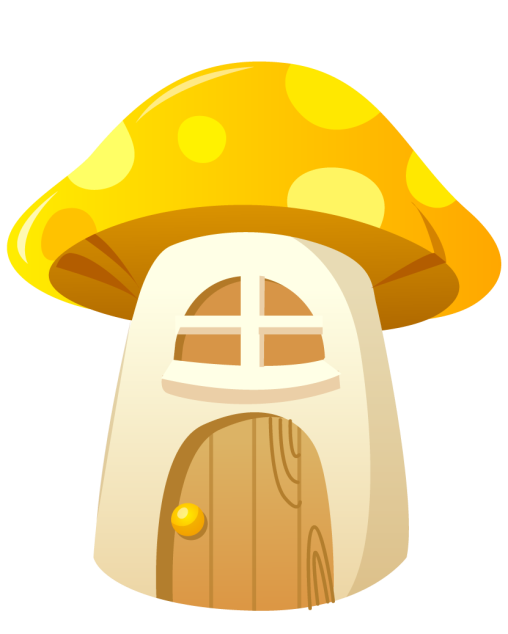 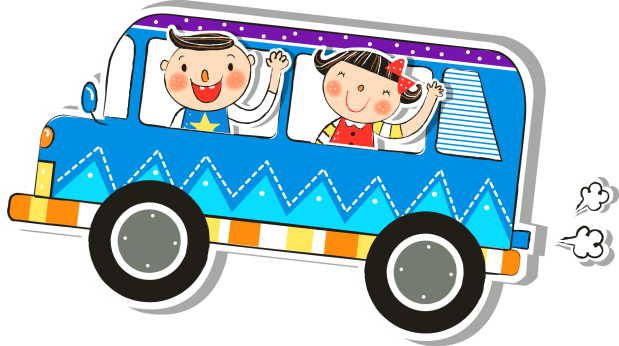 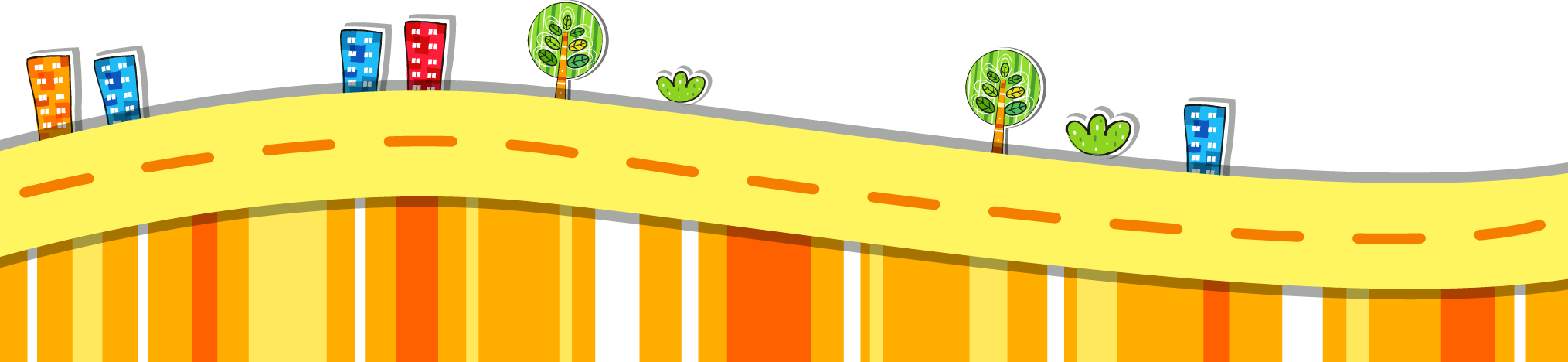 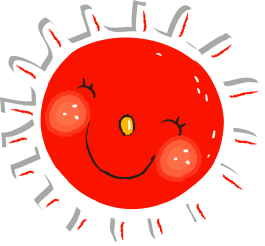 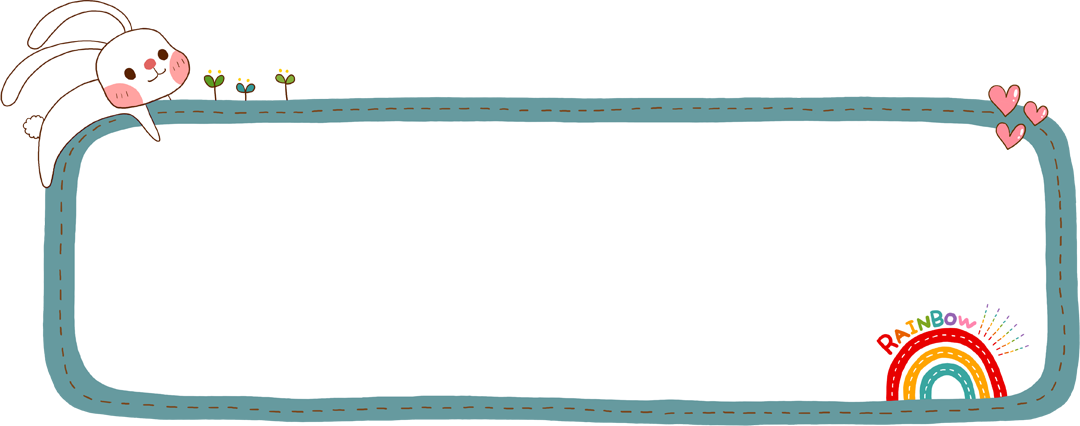 Giới thiệu sản phẩm và nhận xét  đánh giá sản phẩm Của mình và bạn
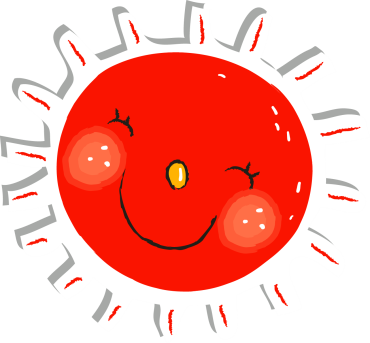 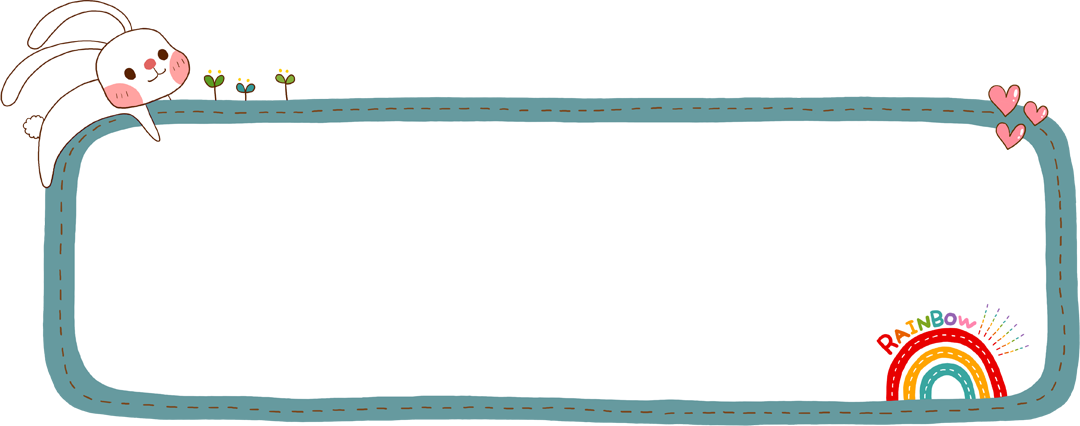 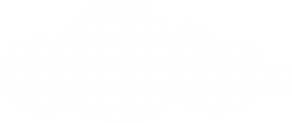 Hoạt động  5
Vận dụng – phát triển
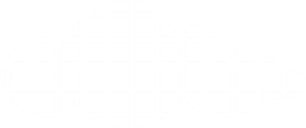 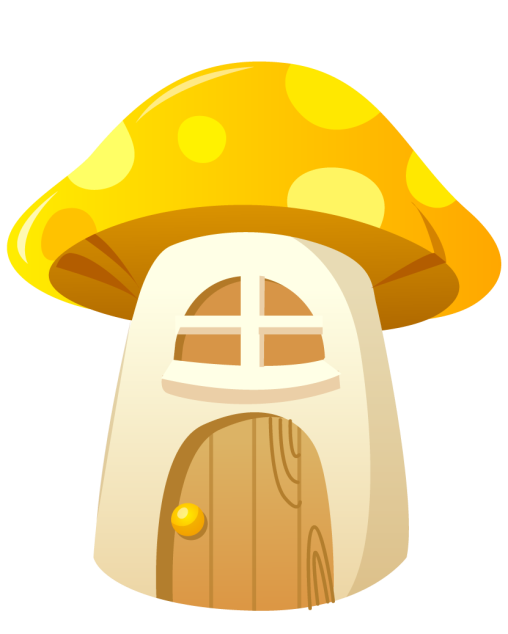 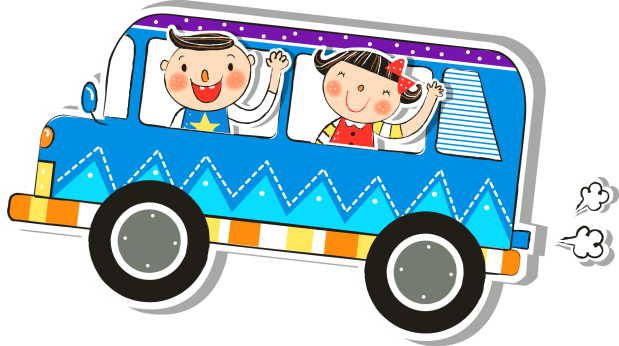 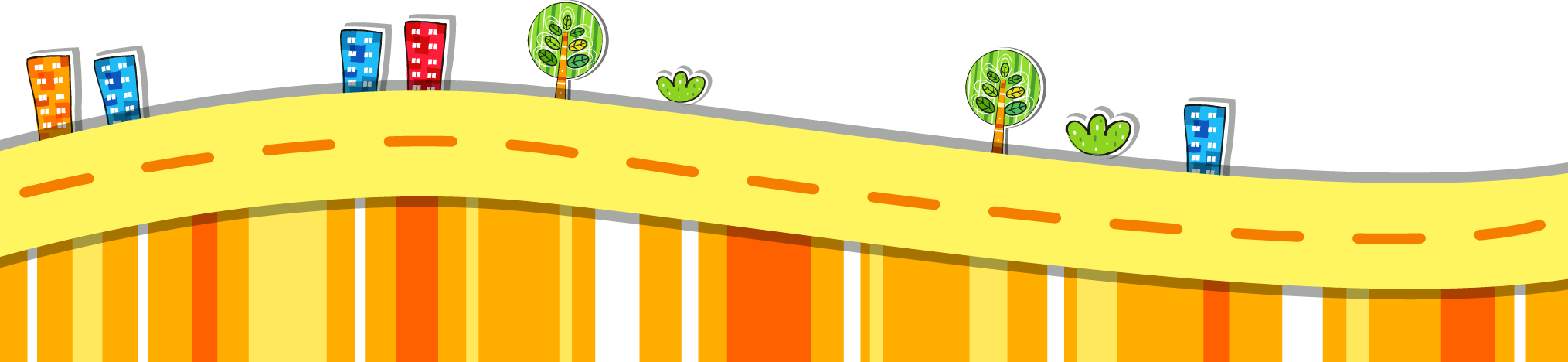 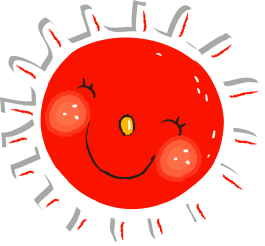 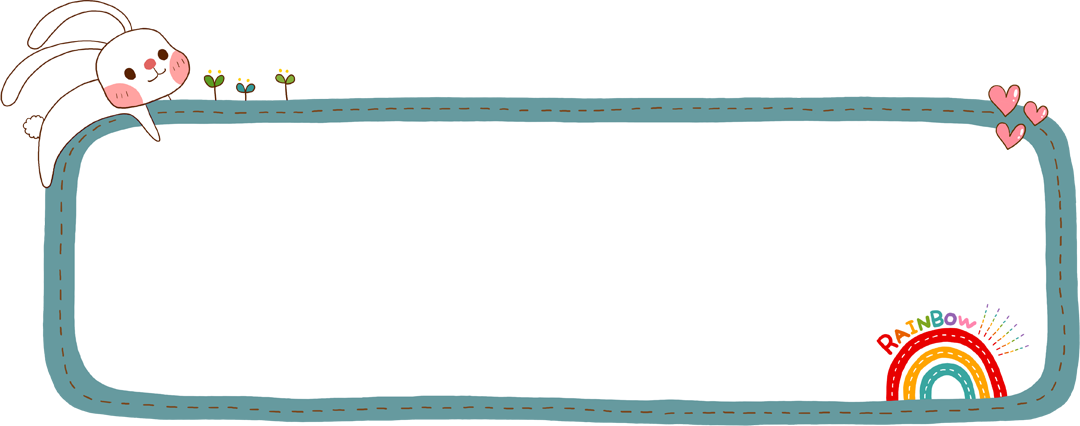 . Vẽ tranh theo trí 
tưởng tượng của các em  tự     nghĩ ra
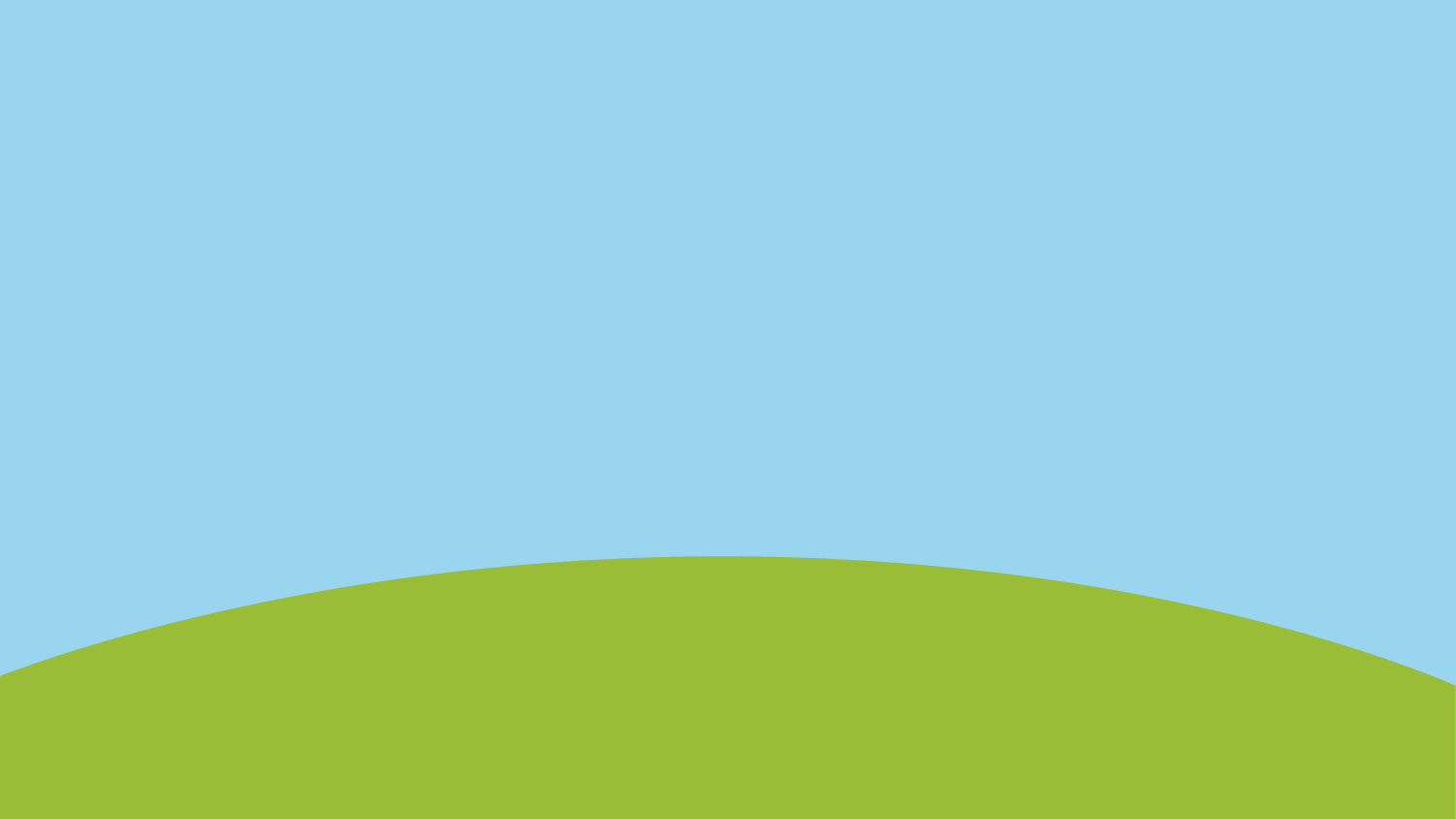 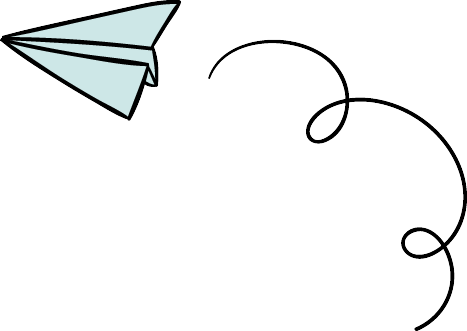 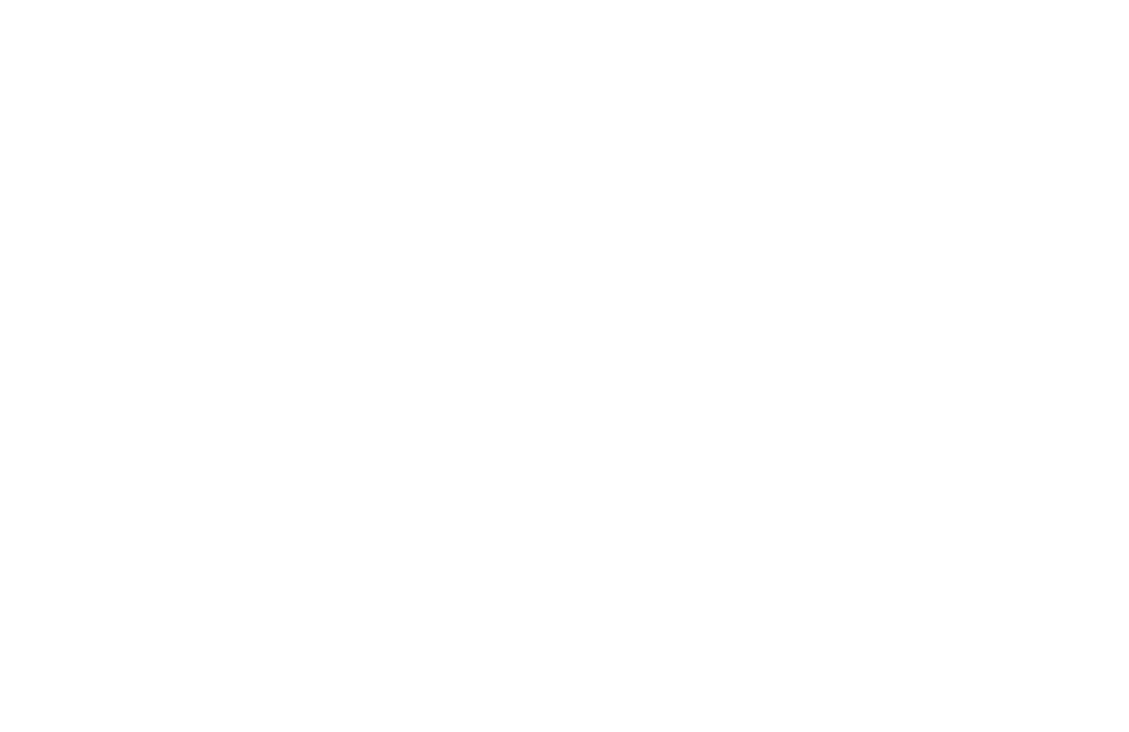 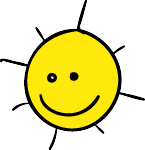 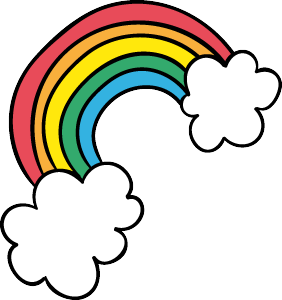 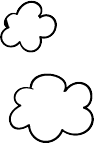 XIN CHÀO 
VÀ HẸN GẶP LẠI CÁC EM!
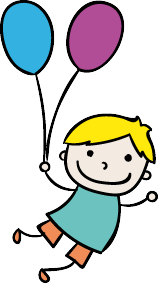 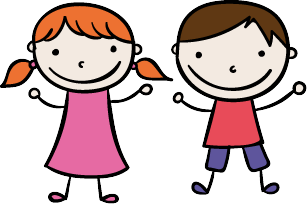 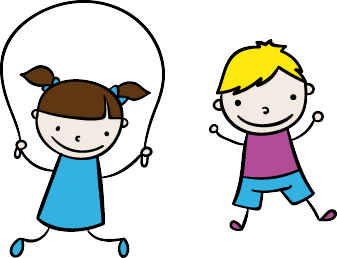